Interfolio Review, Promotion & Tenure
Millersville University Candidate Workshop
Agenda
Interfolio overview
Terms
Dossier
Materials
Collections
Guidelines
Completing the packet
How to find support
Important Terms
Review, Promotion & Tenure: An Interfolio module used to facilitate the review process anytime a candidate submits materials for committee review.
Templates: Standardized, repeatable processes for all review types.
Cases: The lifecycle of a candidate as they progress through a standardized review cycle. 
Packet: The collection of materials by which a candidate is being reviewed. 
Dossier: A tool for all faculty to store and manage job, fellowship, and promotion or review documents in one place. 
Committee: Groups of users that can review the candidates’ case at a given step of the review process.
www.interfolio.com
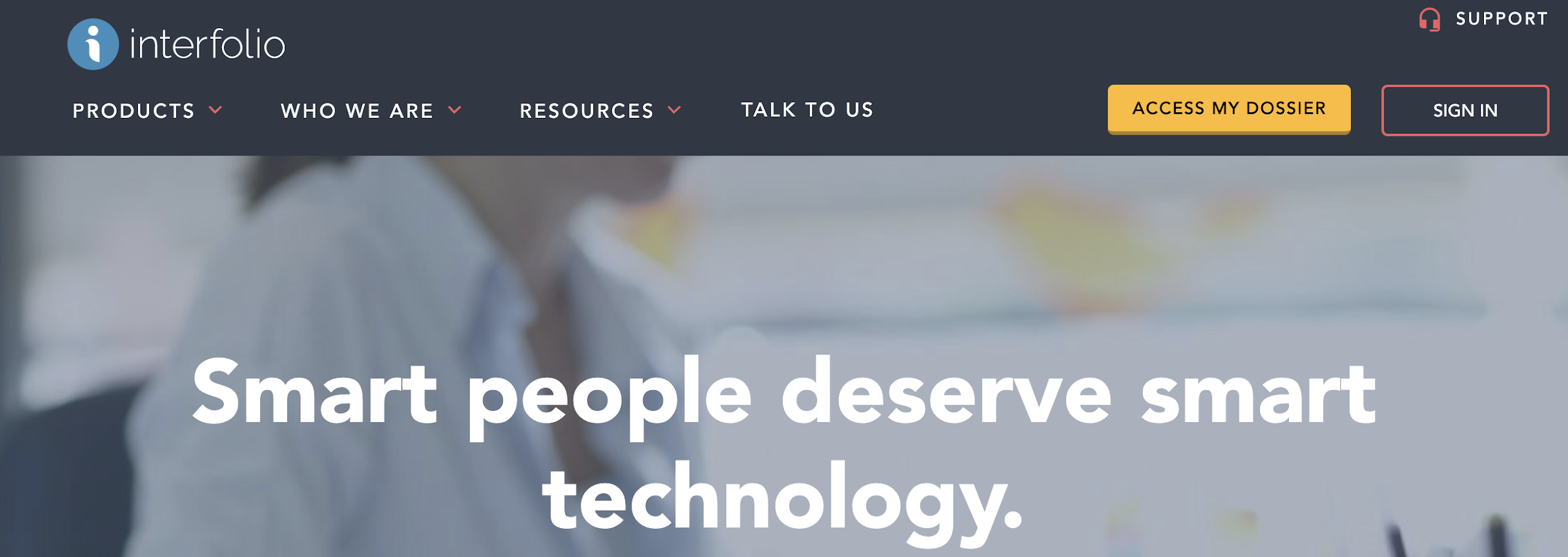 [Speaker Notes: Updated]
Search for Millersville
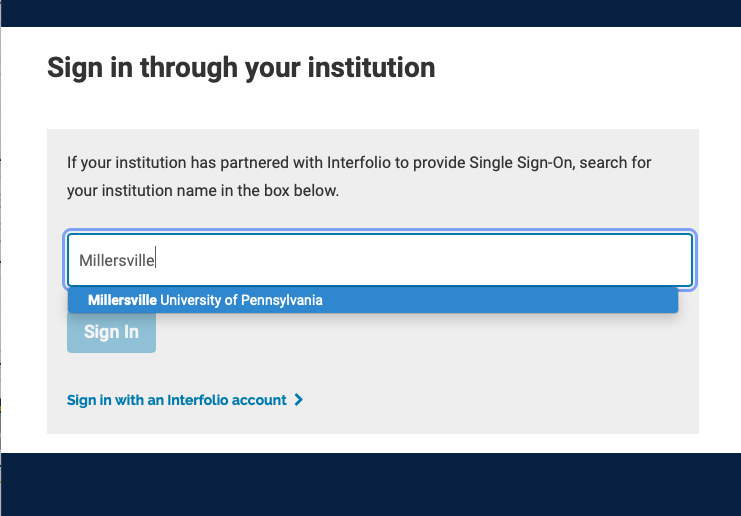 [Speaker Notes: Updated]
PRODUCT DEMO
How to find support:
Interfolio Knowledge Base
product-help.interfolio.com
User Guides
FAQs and Best Practice Documentation
Contact Interfolio’s Scholar Services Team
help@interfolio.com or
(877) 997-8807